Jeopardy!
Ecology
Edition
Biosphere
Populations
Growth
Communities
Human Impact
Conservation Biology
Unit 7 Jeopardy
Biosphere
Populations
Growth
Communities
Human
Impact
Conservation
Biology
100
100
100
100
100
100
200
200
200
200
200
200
300
300
300
300
300
300
400
400
400
400
400
400
500
500
500
500
500
500
Final Jeopardy!
Daily Double
Daily Double!
Daily Double Question
All of the living organisms in an environment make up these.
Daily Double Answer
What are biotic factors?
Return
$200 Question
This concept can explain why people living in the United States experience seasons.
$200 Answer
What is the concept that the Earth is unevenly heated by the Sun due to its movement around the Sun, while tilted on its axis?
Return
$300 Question
This is the climate in a specific area that varies from the surrounding climate.
$300 Answer
What is a microclimate?
Return
$400 Question
This is the order of the five levels of life, going from largest to smallest.
$400 Answer
What is biosphere, ecosystem, community, population, and organism?
Return
$500 Question
These are two factors that allow biologists to identify and categorize different biomes.
$500 Answer
What are (any factors relating to) climate (such as temperature, air pressure, humidity, precipitation) and plant characteristics/types of organisms living there?
Return
$100 Question
All of the organisms of one species living in an area make up this.
$100 Answer
What is a population?
Return
$200 Question
The number of individuals of a particular species in a given area is referred to as this.
$200 Answer
What is population density?
Return
Daily Double
Daily Double!
Daily Double Question
Sampling techniques help ecologists do this.
Daily Double Answer
What is estimate the size of a population?
Return
$400 Question
Capturing and marking some organisms within a population to estimate the total number of the population is named this.
$400 Answer
What is the mark-recapture method?
Return
$500 Question
Ecologists use these to count the number of species in a given area and then use the averages to estimate population density.
$500 Answer
What are quadrats?
Return
Daily Double
Daily Double!
Daily Double Question
A graph like the one shown above would represent this type of growth.
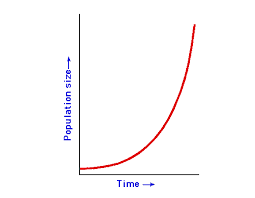 Daily Double Answer
What is exponential growth?
Return
$200 Question
When population growth is stopped by some environmental factor, this has been reached.
$200 Answer
What is the population’s carrying capacity?
Return
$300 Question
This type of graph shows the distribution of various age groups in a population and is used by ecologists in predicting the likelihood of the continuation of a species.
$300 Answer
What is a population age structure graph?
Return
$400 Question
Lack of water in an area due to drought is an example of this of factor.

(Think about O Deer!)
$400 Answer
What is a limiting factor?
Return
$500 Question
These are three of the major factors leading to human population growth over the last 500 years.
$500 Answer
What are agriculture (farming), technology, and improved health care (medicine)?
Return
$100 Question
This includes an organism’s living place (habitat), its food sources, the time of day it is most active, and many other factors specific to that organism’s way of life.
$100 Answer
What is a niche?
Return
$200 Question
This symbiotic relationship benefits one organism, while the other organism is harmed.
$200 Answer
What is parasitism?
Return
$300 Question
If more than one species is competing for the same limited resource, this type of competition is occurring.
$300 Answer
What is interspecific competition?

(Quiz yourself: Do you know what intraspecific competition would mean?)
Return
$400 Question
When one organism benefits from a symbiotic relationship, and the other organism is neither helped nor harmed, this is said to be occurring.
$400 Answer
What is commensalism?
Return
$500 Question
If one species out-competes another for a limited resource, causing the other organism to perish, this is said to have occurred.
$500 Answer
What is competitive exclusion?
Return
$100 Question
When humans move a species from its native location to a new geographic area, the species is named this.
$100 Answer
What is an introduced species?
Return
$200 Question
Global warming is caused from in increase in heat retained by Earth’s atmosphere.  This gas is known for retaining heat (thus, an increase in its normal amount leads to global warming).
$200 Answer
What is carbon dioxide (CO2)?
Return
$300 Question
Damage to the ozone layer is caused by the addition of certain chemicals (like CFCs) to the atmosphere.  This is why the damage occurs.
$300 Answer
What is because the CFCs will bond with ozone gas (O3), removing the free ozone from the atmosphere?
Return
$400 Question
When pollutants in an organism move up the food chain to different trophic levels, this is occurring.
$400 Answer
What is biological magnification?
Return
$500 Question
As humans add fertilizer to the Earth’s surface, this process occurs.

(I am not looking for “fertilization.”)
$500 Answer
What is eutrophication?
Return
$100 Question
This encompasses the variety of life on Earth.
$100 Answer
What is biodiversity?
Return
$200 Question
Clearing land for agriculture, roads, and communities leads to the destruction of these.
$200 Answer
What are habitats?
Return
$300 Question
Scientists will attempt to balance the demands of these through questioning the needs of humans in contrast with the needs of the environment.
$300 Answer
What are resources?
Return
$400 Question
Hot spots refer to this.
$400 Answer
What are small geographic areas with high concentrations of species?
Return
$500 Question
As biologists work to develop natural resources to renew the resources being used in efforts to make resources available in the future, this is occurring.
$500 Answer
What is sustainable development (or planning for a sustainable future)?
Return
Final Jeopardy Topic
Population Growth
Final Jeopardy Question
Explain the demographic shift seen in the United States based on the age structure from 1960 (left) and the prediction of the age structure in 2040 (right) in the U.S. (You should base your explanation on historic events.)
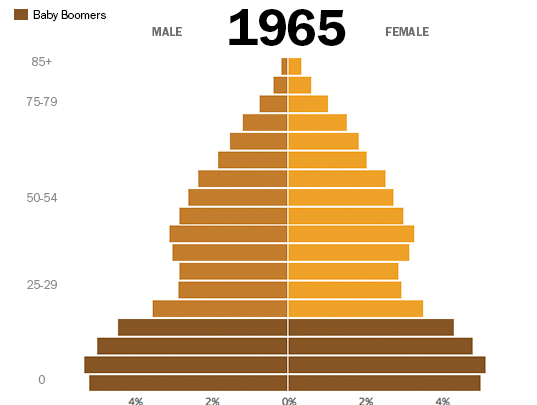 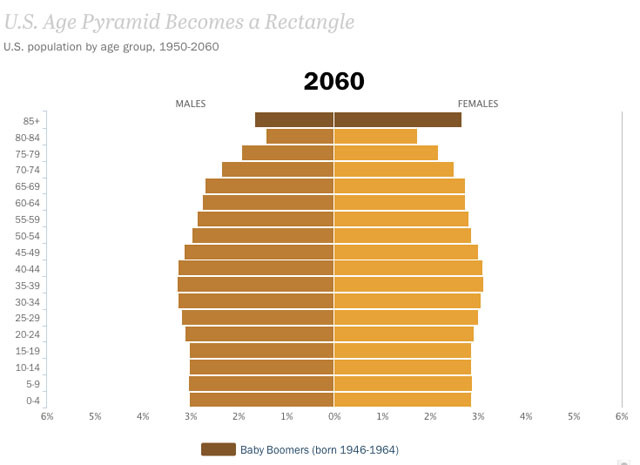 1960
2040
Final Jeopardy Answer
What is the baby boom?
Thank you for playing!